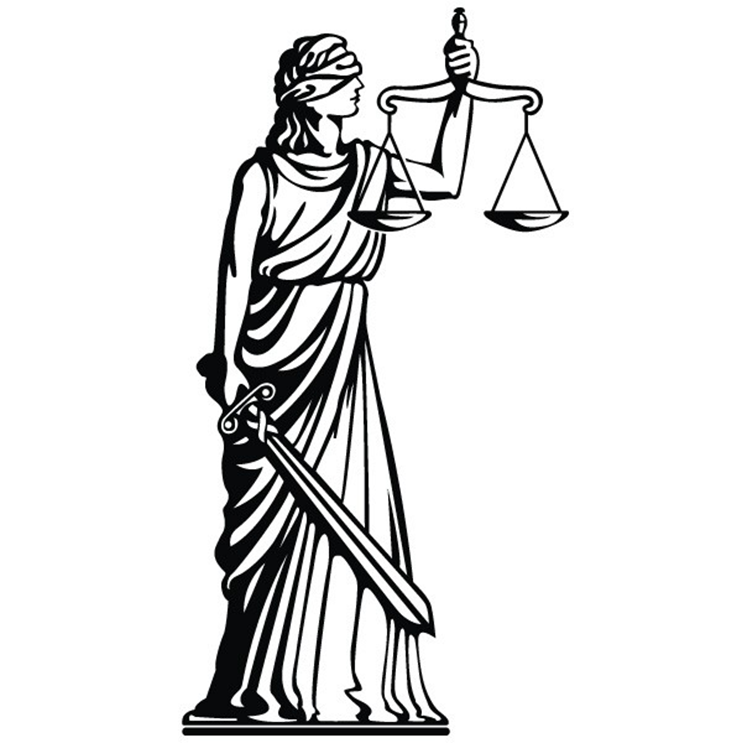 Geschäftsgangbestimmungen
Ausbildung allgemeiner Justizdienst

Grundgesetz und Gewaltenteilung
GeschäftsgangDas Grundgesetz ist die Verfassung der Bundesrepublik Deutschland
GeschäftsgangDas Grundgesetz ist die Verfassung der Bundesrepublik Deutschland
Art 20 
(1) Die Bundesrepublik Deutschland ist ein demokratischer und sozialer Bundesstaat.
(2) Alle Staatsgewalt geht vom Volke aus. Sie wird vom Volke in Wahlen und Abstimmungen und durch besondere Organe der Gesetzgebung, der vollziehenden Gewalt und der Rechtsprechung ausgeübt.
(3) Die Gesetzgebung ist an die verfassungsmäßige Ordnung, die vollziehende Gewalt und die Rechtsprechung sind an Gesetz und Recht gebunden.
(4) Gegen jeden, der es unternimmt, diese Ordnung zu beseitigen, haben alle Deutschen das Recht zum Widerstand, wenn andere Abhilfe nicht möglich ist.
GeschäftsgangDas Grundgesetz ist die Verfassung der Bundesrepublik Deutschland
Rechtsstaatsprinzip
-> verankert in Art 20 Abs. 3 GG
-> Bindung der staatlichen Gewalt an die Gesetze
-> wird als zentrale Norm gesehen
Es muss seitens der Behörden sichergestellt sein, dass die geltenden Gesetze stets einheitlich angewendet werden und ihr Handeln jederzeit für Dritte nachvollziehbar ist. Daraus erfolgt die Pflicht zur Aktenführung, die in verschiedenen Gesetzen,  Verordnungen und Richtlinien genauer bestimmt ist.
Geschäftsgang
Schutz durch die Ewigkeitsklausel
79 Abs. 3 GG besagt: „Eine Änderung dieses Grundgesetzes, durch welche die Gliederung des Bundes in Länder, die grundsätzliche Mitwirkung der Länder bei der Gesetzgebung oder die in den Artikeln 1 und 20 niedergelegten Grundsätze berührt werden, ist unzulässig
Geschäftsgangdie drei Säulen der Gewaltenteilung
Die Gewaltenteilung
Art. 20 Abs. 2 S.2 GG
Die Staatsgewalt wird durch besondere Organe der Gesetzgebung, der vollziehenden Gewalt und der Rechtsprechung ausgeübt.
Geschäftsgang
Die Gesetzgebung/Legislative
Die vollziehende Gewalt/ Executive
Die Rechtsprechung/ Judikative
Art. 70ff GG
Die Bundesgesetze werden vom Bundestag beschlossen (Art. 77 Abs. 1 S. 1 GG)
Gemäß Art. 38 Abs. 1 S.1 GG sind die Abgeordneten des Bundestages die Vertreter des Volkes
Das Verfahren der Gesetzgebung ist in Art. 76ff GG geregelt
Art. 65ff GG
Der vollziehenden Gewalt obliegt  die Ausführung der vom Bundestag beschlossenen Gesetze
Auf Bundesebene gehören hierzu die Bundesregierung und die Bundesbehörden
Auf Landesebene die Landesregierung und die Landesverwaltungen
Zur Executive der Länder gehören ebenso die Staatsanwaltschaften und die Polizei
Art. 92ff GG
Die Rechtsprechende Gewalt ist den Richtern anvertraut
Die Richter sind unabhängig und nur den Gesetzen unterworfen – Art. 97 Abs. 1 GG